Trafikverkets uppförandekod
Förhållningssätt i etiska frågor
Konfidentialitetsnivå 1 Ej känslig
[Speaker Notes: Stödmaterial för genomgång med leverantör

Trafikverkets uppförandekod är en kontraktshandling som gäller för alla som arbetar i projektet, såväl beställare som utförare. 

Här beskrivs hur vi ska förhålla oss i etiska frågor och det förhållningssätt som gäller i våra kontakter med såväl avtalspartners som samhället i övrigt.

Nu ska vi tillsammans gå igenom vad det innebär för avtalsrelationen att Trafikverkets uppförandekod utgör en del av avtalet.

OBS! Se till att alla deltagare har ett exemplar av Uppförandekoden!]
3
Varför behövs en uppförandekod?
[Speaker Notes: Diskutera två och två eller tre och tre. Vad gör vi i vårt projekt? Vad är det vi sysslar med?
Gå laget runt och låt de som diskuterat berätta vad de kommit fram till. 

Även om det finns lagar och regler som vi har att följa räcker inte det för att täcka in alla situationer. Risken finns också att människor försöker hitta vägar att kringgå reglerna. Vi måste skapa en kultur där människor väljer att göra rätt för att de vill göra rätt, inte för att någon har skrivit en regel. En värdestyrd organisation i stället för en regelstyrd organisation.

Uppförandekoden är en konkretisering av den statliga värdegrunden. 

https://www.trafikverket.se/for-dig-i-branschen/upphandling/Leverantorsinformation/trafikverkets-uppforandekod/]
4
Trafikverkets uppförandekod – en del av kontraktet
”Vi som arbetar på Trafikverket har alla ansvar för att bevara förtroendet för den offentliga verksamheten. Det är lätt att skada ett förtroende, men svårt och tidsödande att bygga upp det. Vi bygger också relationer – baserade på respekt och ansvar.
Därför behöver vi en uppförandekod. Den betonar det förhållningssätt som gäller inom verket och i våra kontakter med avtalsparter och samhället i övrigt. 
Därför kräver vi att våra leverantörer och andra avtalsparter använder de principer som framgår av denna uppförandekod.”
Roberto Maiorana, Generaldirektör
[Speaker Notes: Det här är de bärande delarna av uppförandekodens ingress.
I Trafikverkets kontrakt kräver vi därför att de som är leverantörer lever upp till principerna i koden.]
5
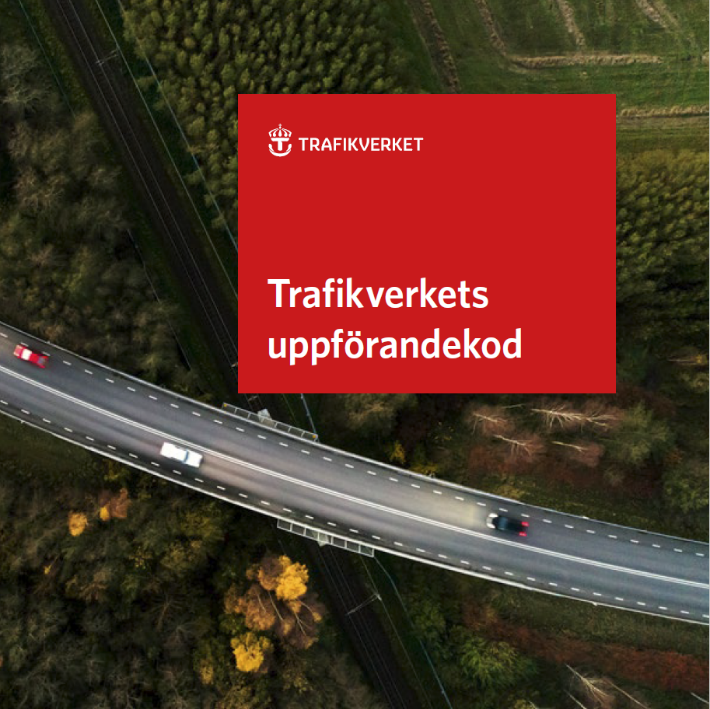 Uppförandekodens delar
Korruption, mutor och jäv
Sund konkurrens
Representation
Alkohol och droger
Antidiskriminering och mångfald
Miljö
Säkerhet, säkerhetskultur och arbetsmiljö
Resor
Rapportera missförhållanden
[Speaker Notes: Nu ska vi gå igenom de rubriker och avsnitt som finns i uppförandekoden och diskutera vad detta innebär och hur vi gör för att tillsammans efterleva detta vid genomförandet av kontraktet. 

I bilderna finns utdrag av det viktigaste i Uppförandekoden från respektive del. I anteckningarna hittar du texten i sin helhet.

När ni diskuterar – jämför gärna hur detta förhåller sig till leverantörens egen ev. uppförandekod eller motsvarande!]
6
Korruption, mutor och jäv
Inte ta emot någon form av otillbörlig betalning, gåva eller annan ersättning som kan påverka, eller som kan uppfattas påverka, Trafikverkets objektivitet och opartiskhet. 
Inte erbjuda någon sådana förmåner.
Undvika situationer där personliga intressen kan komma i konflikt med Trafikverkets. 
Inte blanda privata intressen med Trafikverkets verksamhet.
[Speaker Notes: Diskutera hur ni ska gå till väga för att förebygga förekomsten av de situationer som framgår av texten.  Överväg att gör en gemensam riskanalys i projektet.
Hur stämmer detta med leverantörens eget förhållningssätt?  


Texten i sin helhet:
KORRUPTION, MUTOR OCH JÄV 
Korruption, mutor och jäv snedvrider konkurrensen på marknaden och hindrar såväl ekonomisk som social utveckling i samhället. Trafikverket ska därför i sin verksamhet motarbeta och bekämpa sådana beteenden. 

Varken Trafikverket eller någon av våra medarbetare ska ta emot någon form av otillbörlig betalning, gåva eller annan ersättning som kan påverka, eller som kan uppfattas påverka, Trafikverkets objektivitet och opartiskhet. 

Vi ska naturligtvis inte heller erbjuda någon annan sådana förmåner. Våra medarbetare ska undvika situationer där personliga intressen kan komma i konflikt med Trafikverkets. Medarbetarna ska inte heller blanda privata intressen med Trafikverkets verksamhet.]
7
Sund konkurrens
Konkurrenslagstiftningen främjar rättvis och sund konkurrens till nytta för kunder och beställare. 
Trafikverket motverkar otillåtna beteenden som till exempel kartellbildning och uppdelning av marknader. 
Brott mot arbetsmiljöregler och skatteregler, missbruk av socialförsäkringar, penningtvätt och exploatering av arbetskraft påverkar också den sunda konkurrensen negativt.
Varje misstanke anmäls till behörig myndighet.
[Speaker Notes: Diskutera vilka risker som finns för det som sägs i texten i just ert projektet. 
Hur ser det t ex ut i ev. underleverantörsled?
Hur säkerställs att tillkommande underleverantörer informeras om uppförandekoden

Fullständig text:
SUND KONKURRENS 
Konkurrenslagstiftningen syftar till att främja rättvis och sund konkurrens till nytta för kunder och beställare. För att konkurrens ska ske på lika villkor ska lagar och regler efterlevas i hela leveranskedjan, såväl i Sverige som utomlands. Den förbjuder därför aktiviteter som hindrar den fria handeln eller begränsar konkurrensen. För att leverantörer ska konkurrera på lika villkor ska lagar och regler efterlevas i hela leveranskedjan, såväl i Sverige som utomlands. 
 
Trafikverket ska motverka otillåtna beteenden som till exempel kartellbildning, uppdelning av marknader och kunder samt utnyttjande av dominerande ställning. Osund konkurrens uppstår också genom exempelvis brott mot arbetsmiljöregler och skatteregler samt missbruk av socialförsäkringar. Även penningtvätt, bedrägerier, arbete utan arbetstillstånd och exploatering av arbetskraft påverkar förutsättningarna för sund konkurrens. 
 
Trafikverket anmäler varje misstanke om sådana företeelser till behöriga myndigheter.]
8
Representation
Verksamheten finansieras i huvudsak av skattemedel. 
Pengarna ska användas till det de är avsedda för och alla kostnader ska vara till nytta för verksamheten. 
Intern och extern representation ska präglas av måttfullhet och återhållsamhet.
Restriktiv syn på alkohol.
[Speaker Notes: Diskutera t.ex. om ni behöver särskilda spelregler eller ordningsregler i det här avseendet i projektet? 


Texten i sin helhet:
REPRESENTATION 
Trafikverkets verksamhet finansieras i huvudsak av skattemedel. Det innebär ett särskilt ansvar för att pengarna används till det de är avsedda för och att alla kostnader är till nytta för verksamheten. 

Trafikverkets interna och externa representation ska präglas av måttfullhet och återhållsamhet. Den externa representationen ska ge uttryck för sedvanlig gästfrihet och ska ingå som ett naturligt led i att inleda och utveckla förbindelser som är viktiga för verksamheten. 

Trafikverket har en restriktiv syn på nyttjandet av alkohol i samband med intern och extern representation. 

I våra interna riktlinjer finns regler för när och under vilka former representation får äga rum. 

Vid studiebesök, seminarier, konferenser eller liknande, där ett externt företag erbjuder sig att stå för kostnaderna, betalar Trafikverket alltid resa och logi för sina medarbetare. Vi deltar endast i sådana arrangemang där innehållet är arbetsrelaterat och bedöms vara till nytta för genomförandet av Trafikverkets uppdrag.]
9
Alkohol och droger
Arbetsplatserna ska vara alkohol­ och drogfria. 
Under arbetstid får ingen dricka eller vara påverkad av alkohol eller droger. 
Alkoholkonsumtion under fritiden får inte påverka arbetsförmågan, säkerheten eller arbetsmiljön på arbetet.
Entreprenörer och andra avtalspartner förväntas ha en egen alkohol­ och drogpolicy samt rutiner för att vidta åtgärder när så krävs.
[Speaker Notes: Diskutera hur ni ska gå till väga för att förebygga förekomsten av de situationer som framgår av texten. 
Hur stämmer detta med leverantörens eget förhållningssätt?  


Texten i sin helhet:
ALKOHOL OCH DROGER
Den som befinner sig på Trafikverkets arbetsplatser ska kunna lita på att alla som arbetar på Trafikverket eller på uppdrag av Trafikverket är pålitliga och agerar med omdöme. 

Alla Trafikverkets arbetsplatser ska därför vara alkohol­ och drogfria. Det innebär att under arbetstid får ingen dricka eller vara påverkad av alkohol eller droger. Därför får heller inte alkoholkonsumtion under fritiden påverka arbetsförmågan, säkerheten eller arbetsmiljön på arbetet. 

Trafikverket arbetar aktivt på olika sätt för att förebygga ohälsa orsakad av skadligt bruk och missbruk. Trafikverkets entreprenörer och andra avtalspartner förväntas ha en egen alkohol­ och drogpolicy samt rutiner för att vidta åtgärder när så krävs.]
10
Antidiskriminering och mångfald
Respekt för grundläggande mänskliga rättigheter i sin verksamhet. 
Varje individ är unik och ska behandlas med respekt.
Mångfald på alla nivåer i organisationen och  vi tolererar inte diskriminering, trakasserier eller kränkningar.
Leverantörer och andra medverkande aktörer ska respektera mänskliga rättigheter och motverka diskriminering.
[Speaker Notes: Diskutera på vilket sätt människors olika bakgrund och erfarenheter kan bidra till att projektmålen uppnås.

Diskutera vilka förväntningar parterna har på varandra när det gäller hur kränkningar och trakasserier ska hanteras om det förekommer.

Förhållningssätt mot 3:e man inkluderas i detta resonemang.


Texten i sin helhet:
ANTIDISKRIMINERING OCH MÅNGFALD 
Trafikverket stöder och respekterar grundläggande mänskliga rättigheter i sin verksamhet. Varje individ är unik och ska behandlas med respekt. Våra medarbetare ska ha ett förhållningssätt där de ser bortom grupptillhörighet och kategorisering och i stället ser individen utifrån dennes förutsättningar, förmågor och behov och behandlar alla likvärdigt. 

Vi eftersträvar mångfald på alla nivåer i organisationen och tolererar inte diskriminering, trakasserier eller kränkningar. Trafikverket ska vara en heterogen arbetsplats, där medarbetarna kan ha olika bakgrund, kön, etnisk och kulturell bakgrund, ålder, funktionshinder och sexuell läggning, och sammansättningen speglar samhället i stort. 

Vi förebygger och förhindrar kränkande särbehandling genom systematiskt arbetsmiljöarbete. Om vi får kännedom om att någon medarbetare har utsatts för kränkande behandling utreder vi detta omedelbart. 

I vår samverkan med andra aktörer och vid upphandlingar verkar vi för att även leverantörer och andra medverkande aktörer respekterar mänskliga rättigheter och motverkar diskriminering.]
11
Miljö
Leda utvecklingen av ett miljömässigt hållbart transportsystem.
Miljöhänsyn ska vara en naturlig del i det dagliga arbetet,
All planering, byggande och förvaltning av transportsystemet ska ske på ett miljöanpassat sätt.
[Speaker Notes: Diskutera hur miljöhänsyn i det dagliga arbetet tar sig uttryck vid utförandet av projektet. 
Hur säkerställs att UE efterlever kraven?

Diskutera vad ni förväntar er av varandra när överträdelser upptäcks.


Texten i sin helhet:
MILJÖ 
Trafikverket ska leda en utveckling där transportsystemets negativa påverkan på miljö och hälsa minskar, samtidigt som förutsättningarna för resor och transporter förbättras. 

I samverkan med våra samarbetsparter och kunder ska vi leda utvecklingen av ett miljömässigt hållbart transportsystem. 

Miljöhänsyn ska vara en naturlig del i  det dagliga arbetet, och all planering, byggande och förvaltning av transportsystemet ska ske på ett miljöanpassat sätt. Verksamheten ska syfta till att skapa ett energieffektivt transportsystem med minskade luftföroreningar, minskat buller och minskad användning av farliga ämnen.]
12
Säkerhet, säkerhetskultur och arbetsmiljö
Säkerheten främst. 
Förutsättning för att transportsystemet och våra arbetsplatser ska kunna fungera effektivt. 
Nollvisionen. 
Alla har ett ansvar
[Speaker Notes: Diskutera t.ex. hur ni ska gå till väga för att säkerställa säkerheten. 
Hur stämmer detta med leverantörens eget förhållningssätt?  


Texten i sin helhet:
SÄKERHET, SÄKERHETSKULTUR  OCH ARBETSMILJÖ
Trafikverket sätter alltid säkerheten främst. Vi ser säkerheten som en förutsättning för att transportsystemet och våra arbets platser ska kunna fungera effektivt. Systemet ska präglas av god tillgänglighet och tillförlitligt och de som nyttjar systemet ska uppleva det som tryggt och säkert. 

Trafikverkets säkerhetsarbete utgår från Nollvisionen som är ett uttryck för ett etiskt förhållningssätt, där det långsiktiga målet är att ingen människa ska dödas eller skadas allvarligt  i transportsystemet eller på våra byggarbetsplatser. 

Alla har ett ansvar för att arbetet bedrivs enligt gällande regelverk och gemensamt skapar vi en god säkerhetskultur. Med säkerhetskultur avser vi en gemensam uppfattning  om vad som är rätt och fel, och hur vi ska agera i förhållande till risk och säkerhet. 

Vi stödjer rätt beteende och har nolltolerans mot att fastställda arbetssätt avsiktligt åsidosätts eller att brottsliga handlingar begås. Brottsliga handlingar anmäls till rättsvårdande myndigheter.]
13
Resor
Bidra till att samhällets trafiksäkerhetsmål och miljömål uppnås. 

Är tjänsteresan nödvändig utifrån behov, syfte och vilken information som skall förmedlas.

Så kostnads­effektivt sätt som möjligt med hänsyn taget till miljö, säkerhet, ekonomi och arbetsmiljö.
[Speaker Notes: Diskutera t.ex. om hur alla kan bidra till att skattemedlen används på det sätt de är avsedda för och att alla kostnader är till nytta för verksamheten.


Texten i sin helhet:
RESOR
Våra medarbetare ska var och en genom sitt handlande bidra till att samhällets trafik säkerhetsmål och miljömål uppnås. Verksamhet finansieras huvudsakligen av skattemedel, vilket innebär ett särskilt ansvar för att pengarna används till det de är avsedda för och att alla kostnader är till nytta för verksamheten. 

Därför ska Trafikverkets medarbetare innan de genomför en tjänsteresa alltid först överväga om tjänsteresan är att nödvändig utifrån behov, syfte och vilken information som skall förmedlas. 

Tjänsteresor bör ske på ett så kostnadseffektivt sätt som möjligt med hänsyn taget till miljö, säkerhet, ekonomi och arbetsmiljö. Varje medarbetare ska följa de lagar, regler och interna riktlinjerna som är tillämpliga i sammanhanget.]
14
Rapportera missförhållanden
Rapportera missförhållanden och avvikelser från denna uppförandekod. 

Närmast ansvarig chef, om det är lämpligt, eller till en särskild funktion som tar emot tips. 

Den som gör en anmälan ska aldrig utsättas för några repressalier och har möjlighet att vara anonym.
[Speaker Notes: Texten i sin helhet:
RAPPORTERA MISSFÖRHÅLLANDEN 
Som statlig myndighet utövar Trafikverket sin verksamhet i medborgarnas tjänst. Det är av yttersta vikt att allmänheten känner största förtroende för hur vi utför vårt uppdrag. 

Vi tolererar inte korruption, mutor och annat agerande som kan rubba allmänhetens förtroende för Trafikverkets verksamhet. 

Trafikverkets anställda, och andra personer som kommer i kontakt med verksamheten på olika sätt, har möjlighet att rapportera missförhållanden och avvikelser från denna uppförandekod. Sådana omständigheter kan antingen rapporteras till närmast ansvarig chef, om det är lämpligt, eller  till en särskild funktion som tar emot tips. 

Det är viktigt att missförhållanden utreds och att nödvändiga åtgärder vidtas. Den som gör en anmälan ska aldrig utsättas för några repressalier och har möjlighet att vara anonym.]
15
Trafikverkets visslarsystem
Trafikverket har avtal med en extern part för mottagande av tips om mutor, korruption eller andra missförhållanden. Den som lämnar ett tips till tipsmottagningen kan välja att vara anonym. 
Uppgifter om kontaktvägar till tipsmottagningen finns på Trafikverkets webbplats trafikverket.se
[Speaker Notes: Gå in på www.trafikverket.se. Gå längst upp och tryck på ”Om oss”. Där hittar du en röd ruta med texten: ”Anmäl misstankar om korruption, mutor eller jäv”.  Klicka på den för ytterligare information.

Läs igenom informationen tillsammans där det framgår vart den som vill lämna upplysningar kan vända sig.]
16
Uppförandekoden är en kontrakts-förutsättning och gäller oss alla i kontraktet
Hur säkerställer ni som entreprenör/ leverantör att Trafikverkets uppförandekod följs av er personal och eventuella underleverantörer. 
Notera de viktigaste delarna av ert resonemang kring uppförandekodens delar.
3. Dokumentera resultatet av de 	två föregående punkterna i 	mötesprotokoll.
4.	Arbeta gärna vidare med detta 	förhållningssätt inom ramen för 	samverkan.
17
Dilemman
18
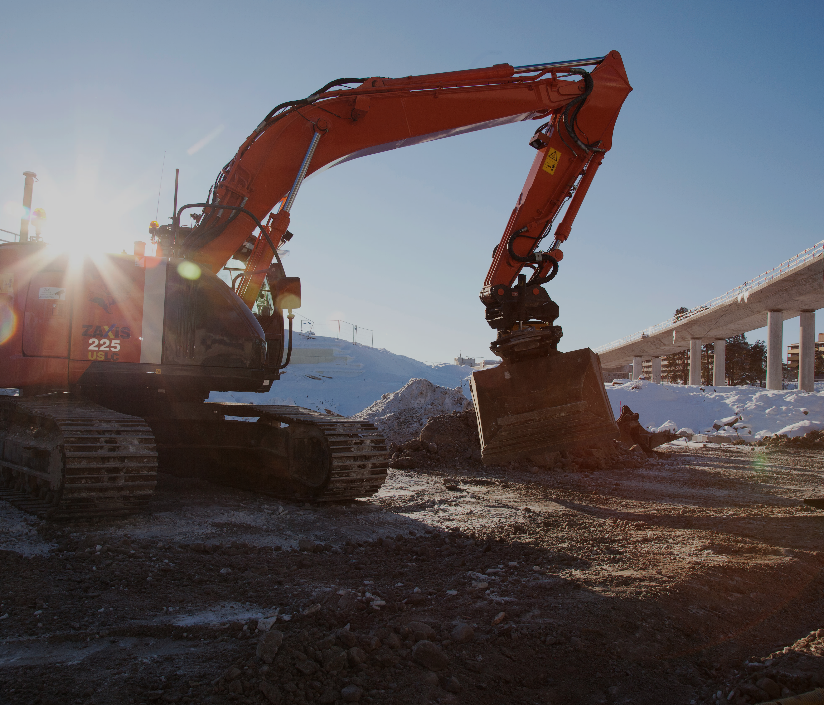 Överblivet material
I samband med ett vägbygge får entreprenören en liten grushög kvar. 
Högen kan inte lämnas på platsen, och att frakta den till entreprenörens eget upplag kostar betydligt mer än vad materialet är värt. Entreprenören frågar dig om det är ok för dig att ta med dig högen hem? På så sätt slipper ju Trafikverket en kostnad.
Går det bra?
[Speaker Notes: Nej, det är Trafikverket som äger gruset. Som tjänsteman kan du inte disponera över det på det här sättet, även om det skulle innebära att Trafikverkets kostnad skulle minska. 

I vår uppförandekod, under rubriken Korruption, mutor och jäv, står det att våra medarbetare bör undvika situationer där personliga intressen kan komma i konflikt med Trafikverkets. Som medarbetare ska du inte heller blanda privata intressen med Trafikverkets verksamhet. Detta även om det i det enskilda fallet är till fördel för Trafikverket.]
19
Inspirationsdag hos en leverantör
Du får en inbjudan från en leverantör att delta på en inspirationsdag. 
Vad bör du tänka på innan du bestämmer dig för att tacka ja eller nej?
[Speaker Notes: I riktlinje Representation och förmåner (TDOK 2010:80, sidorna 3 och 4) kan följande information inhämtas.

När Trafikverkets medarbetare blir inbjudna till arrangemang som anordnas av externa parter är det viktigt att arrangemanget är av sådant slag att vårt deltagande inte skadar omvärldens förtroende för Trafikverket, utan att det är förenligt med det förhållningssätt som uttrycks genom Trafikverkets uppförandekod.

Det är vanligt med blandade arrangemang som innehåller både nytta och nöje. När vi har att ta ställning till inbjudningar av det aktuella slaget bör vi beakta var och en av följande omständigheter:
 
Det ska vara av värde för Trafikverket att medarbetaren deltar. 

Inramningen och omständigheterna kring arrangemanget ska vara måttliga. Inslaget av mingel, förtäring, alkohol och liknande ska utgöra en begränsad del av hela arrangemanget.  

Arrangemanget ska vara öppet och transparent. Trafikverket ska inte delta i arrangemang där våra medarbetare inbjuds till slutna tillställningar i en utvald krets. 

Om det är frågan om en regelbundet återkommande aktivitet ökar risken för att det ska bedömas som otillbörligt.
 
Även om ett arrangemang bedöms som OK enligt ovan kan det finnas tillfällen då det ändå är olämpligt att vi deltar. Till exempel på grund av pågående upphandling, tvist eller annan känslig process som involverar arrangören.
 
Det är värt att notera att även om vi bara är med som föredragshållare, så bidrar vi till företeelsen och arrangemanget och måste även i den situationen beakta ovanstående.

Medarbetare kan vid deltagande i externa arrangemang eller genom mottagande, eller godtagande av löfte om, andra förmåner, göra sig skyldig till mutbrott. Det ställs särskilt höga krav på anställda inom offentlig sektor. Ansvaret för mutbrott är ett personligt straffansvar. Om det är ett arrangemang som vi inte ska delta i, eftersom det riskerar att bedömas som ett mutbrott, är det viktigt att man tydligt tackar nej genom en aktiv handling, för att för att undgå risken att göra sig skyldig till mutbrott. Även om det inte är en mutsituation men ändå tydligt att man bör avstå, så är det förstås bra att vara tydlig genom att aktiv tacka nej.]
20
ÄTA eller inte – det är frågan?
I ett större kontrakt har samarbetsklimatet blivit ansträngt. På byggmötena tenderar alla frågor leda till smått infekterade diskussioner. Parterna är oense om mycket och oenigheten leder till att det är svårt att hålla tidplanen.
Nu har entreprenören skickat en underrättelse (URE) och menar att visst arbete utgör tilläggsarbete som ger rätt till extra betalt och man vill därför ha en skriftlig beställning innan arbetet påbörjas. Projektledaren tycker att Entreprenören tolkat handlingarna väl ensidigt, men vet att en försening skulle bli väldigt kostsam för Trafikverket i kommande skeden.
Vad tänker ni om den här situationen?
[Speaker Notes: För att kunna leva upp till kraven på objektivitet och opartiskhet som härrör från grundlagen, och principerna om likabehandling enligt upphandlingslagstiftningen, är det viktigt att Trafikverket förhåller sig på ett korrekt sätt till villkoren i ingångna avtal. 

Vi kan således inte mot bättre vetande ”släppa igenom en ÄTA” för att vi tror att det skulle vara bättre på längre sikt i projektet!

Varje överenskommelse måste vara motiverad av att vi bedömer att entreprenören skulle kunna komma att nå framgång med sitt krav vid en rättslig prövning.

ÄTA= Ändrings-, tilläggs-, och avgående arbete

URE= Underrättelse entreprenör]
21
Värna om förtroende och viljan att göra rätt
Vi har alla ett ansvar för att bevara förtroendet för hur offentliga medel används.
Trafikverkets leverantörer och samarbetspartners är delaktiga i arbetet i medborgarnas tjänst.  Det ställs särskilda krav i genomförande av det arbetet.
Inom kontraktet ska vi tillsammans göra det som är rätt, inte för att det finns regler utan för att det är just – RÄTT!
Tack!